PLANTILLA DE ANÁLISIS FODA SIN IMÁGENES
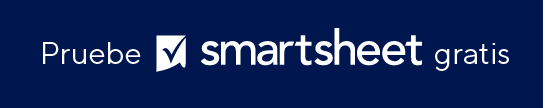 FORTALEZAS +
DEBILIDADES –
Fortaleza uno
Dos
Tres
Cuatro
Debilidad uno
Dos
Tres
Oportunidad uno
Dos
Tres
Amenaza uno
Dos
OPORTUNIDADES +
AMENAZAS –